Sitting on the fence: “Inconclusive” is not a dead end
2017 MACCHIA ConferenceAugust, 2017Annapolis, MD
Beatriz Pujols, M.S.
Cybergenetics, Pittsburgh, PA
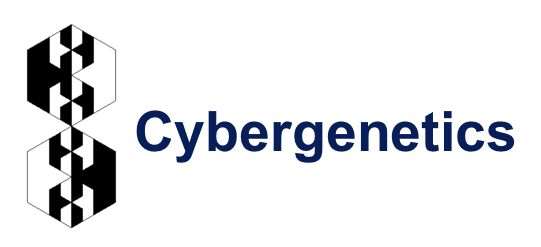 “Handprints in the morning dew”
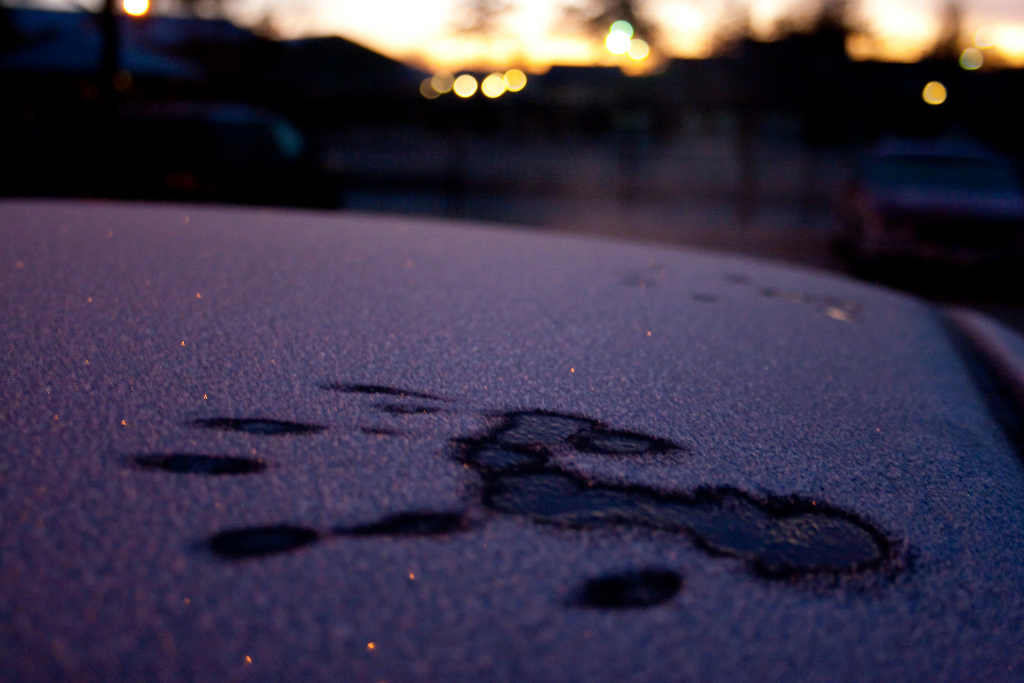 State of Louisiana v. Hilton Wilson and Reokenski Thomas
2
The crime
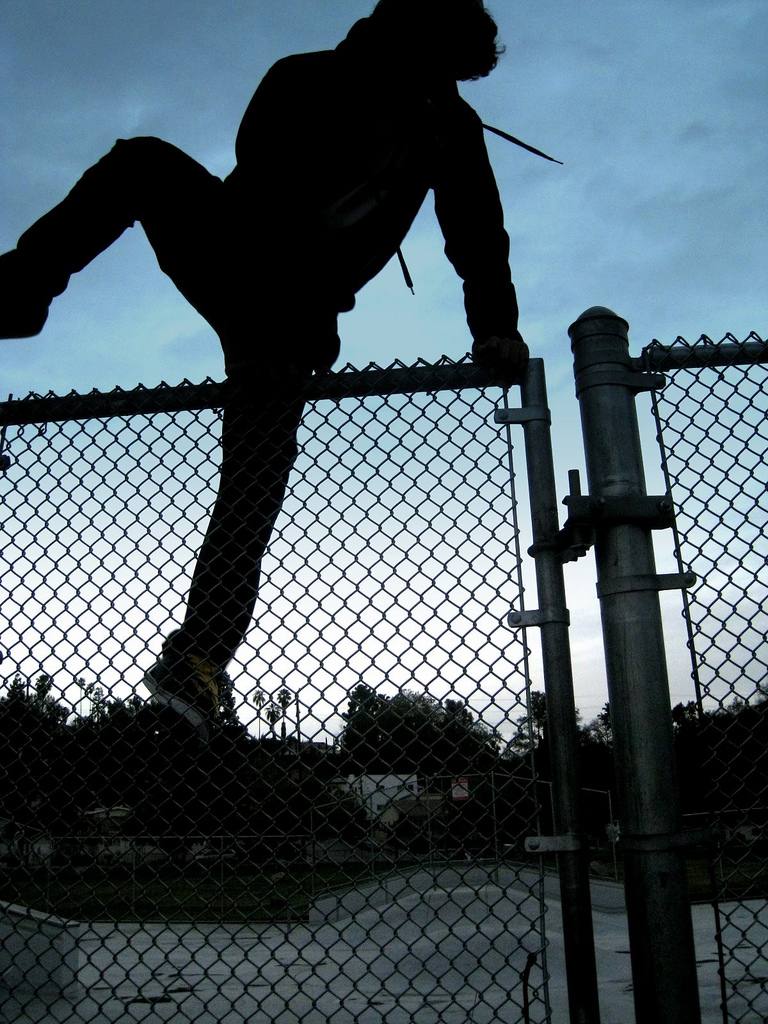 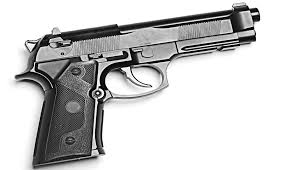 July 22, 2013 in Ville Platte, LA
Shots heard on East Washington Street
Joseph & Derrick John
3
The crime
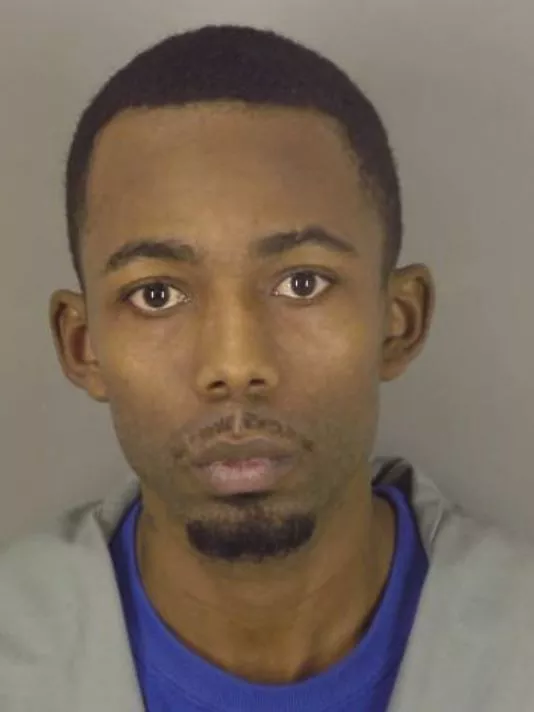 That night, Joseph John dies in the hospital

3 months later, Derrick John makes identification

Reokenski Thomas becomes a suspect
Reokenski Thomas
4
The investigation
Shooting was precipitated by an earlier argument
Shell casings and bullet in victim
Footsteps on grass lead up to fence
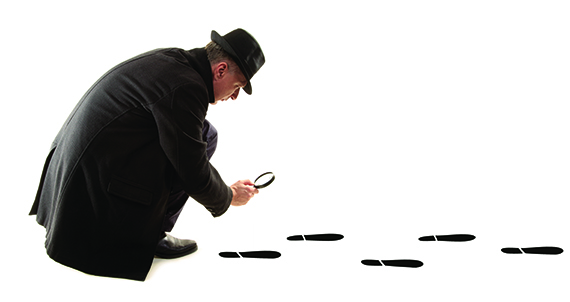 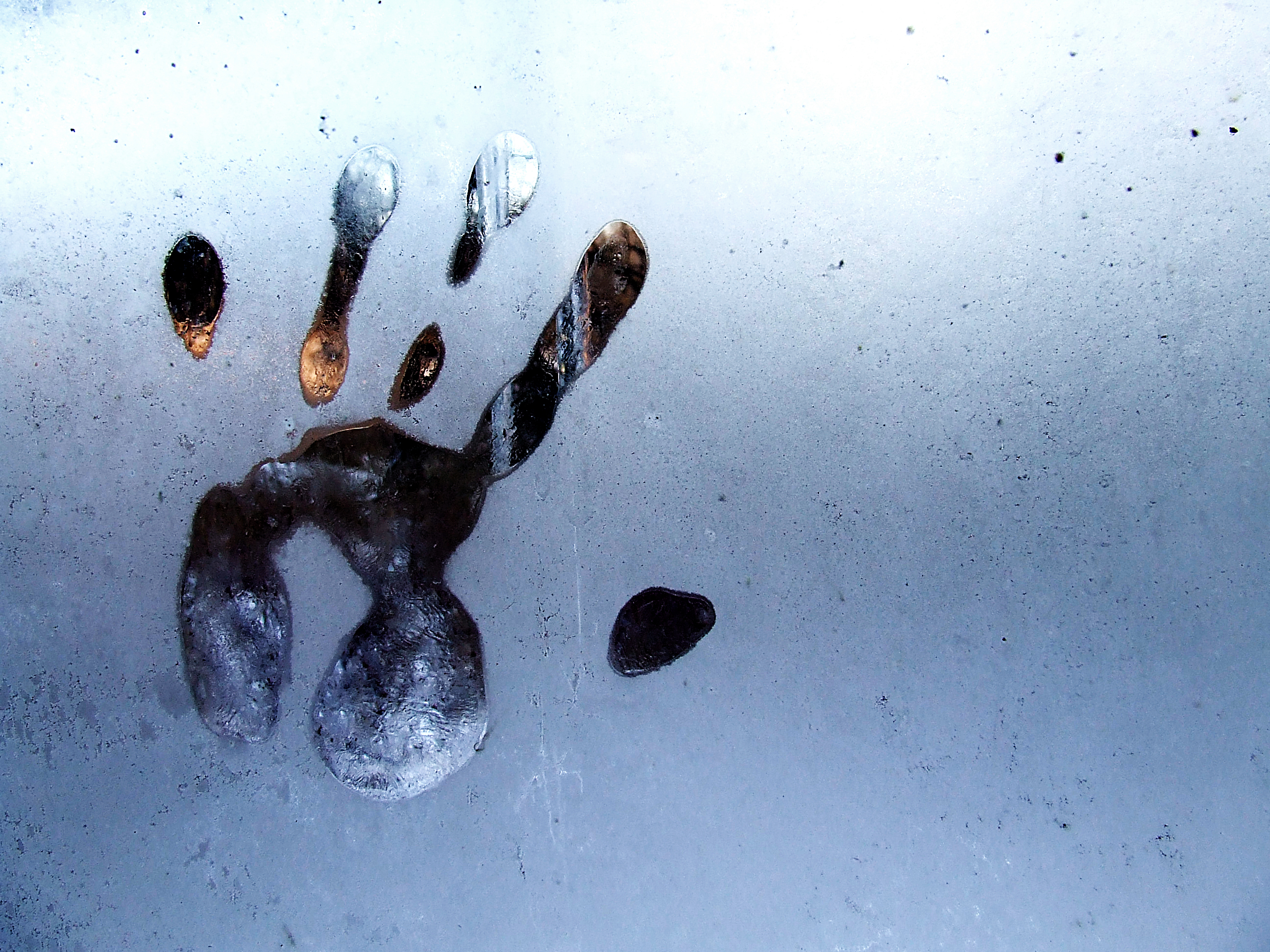 5
The evidence: An example of great investigative work
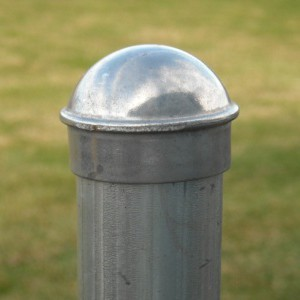 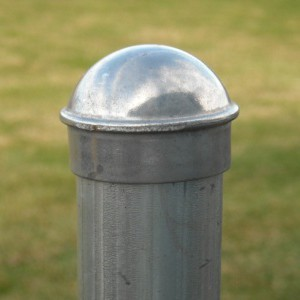 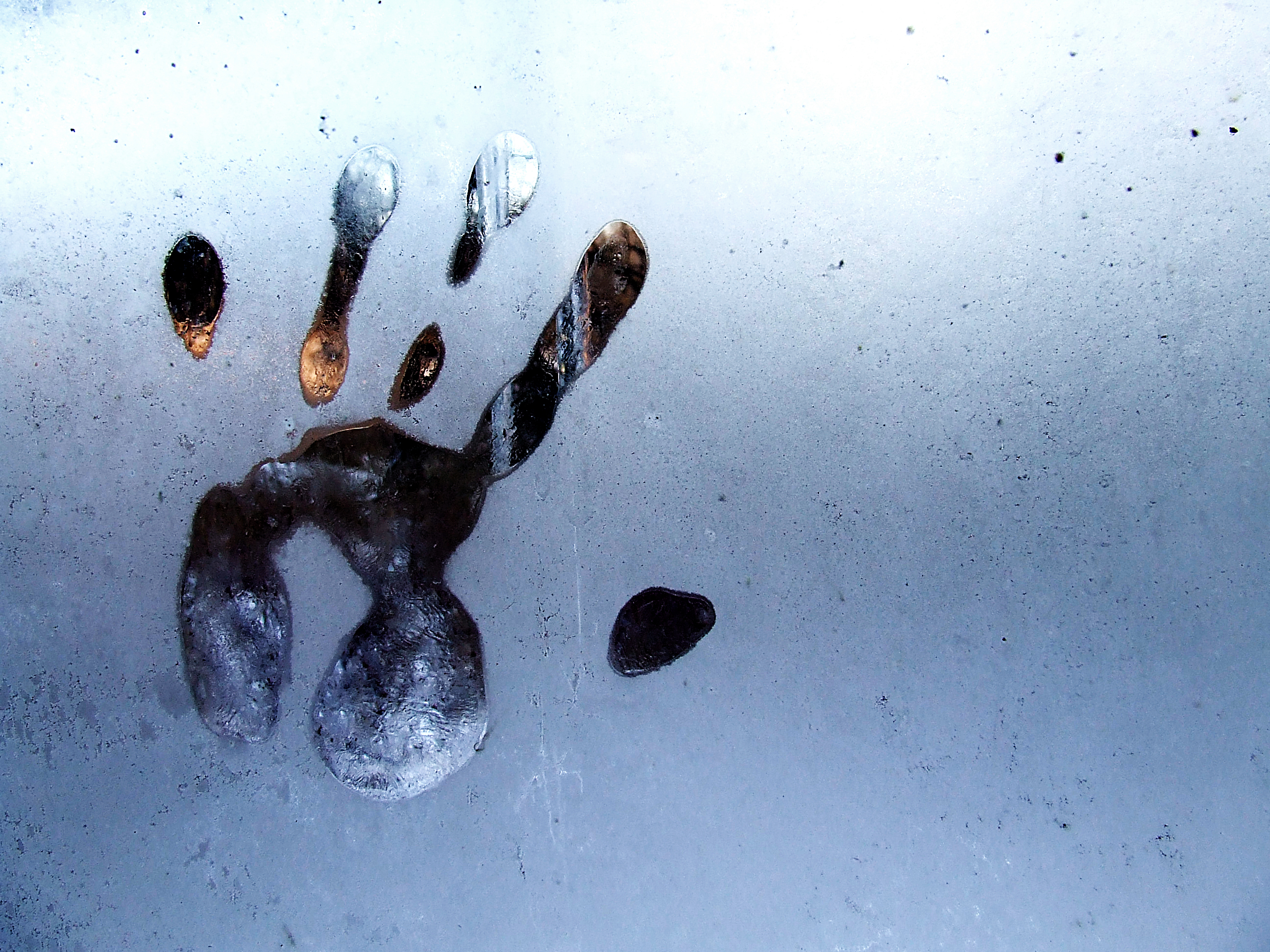 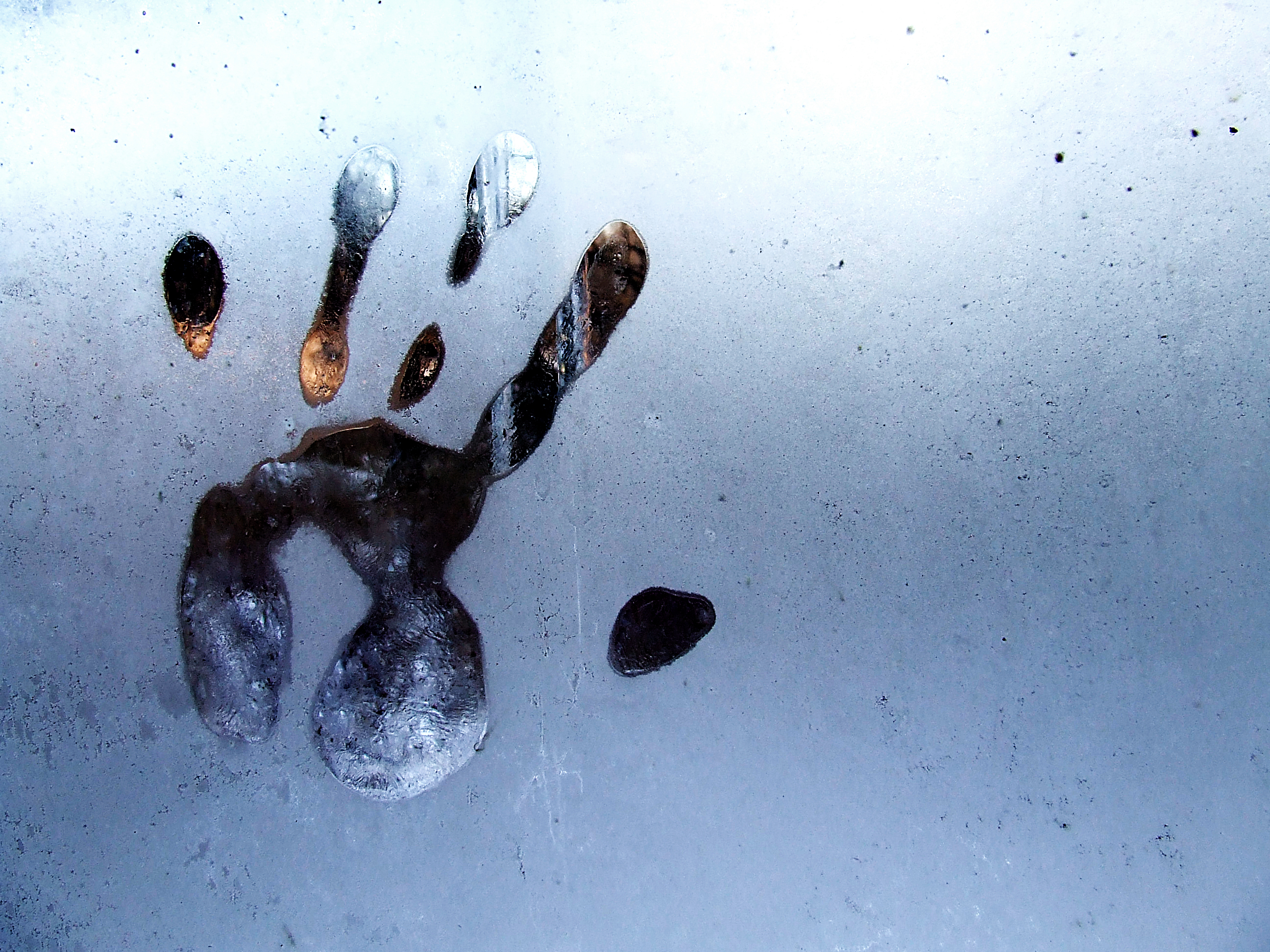 Detective on scene swabbed two handprints 
that disturbed the morning dew
6
Exhibit 13: Swab from post running north and south – A

“Due to the limited nature of the profile, no conclusions regarding the inclusion or exclusion of any contributor can be made.”

Exhibit 14: Swab from post running north and south – B

“…was consistent with being a mixture of DNA from at least two individuals.  Due to the nature of the profile, no statistical analysis could be performed at this time.  Therefore, no conclusions regarding Hilton Wilson and Reokenski Thomas can be made.”
7
Solving DNA mixtures
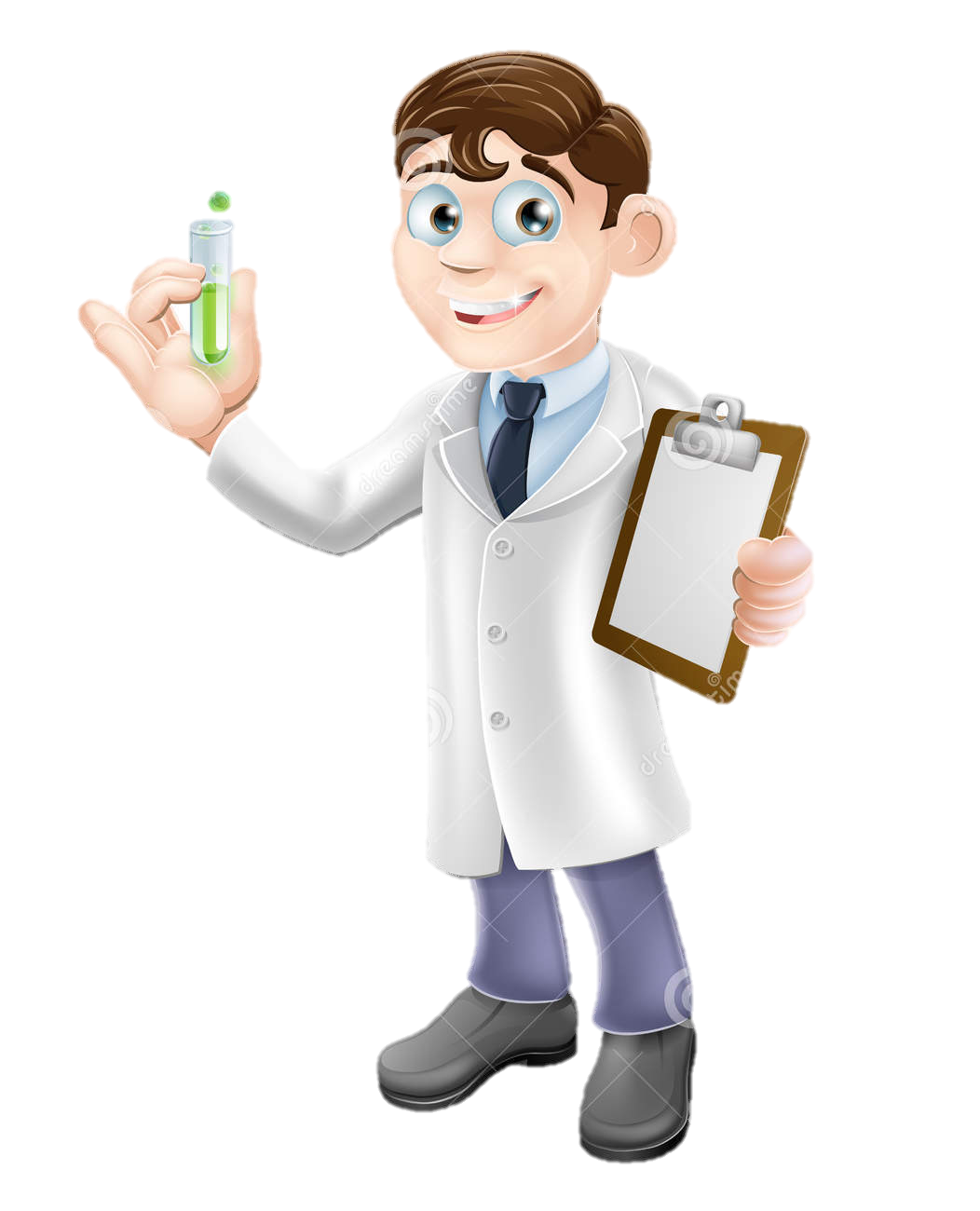 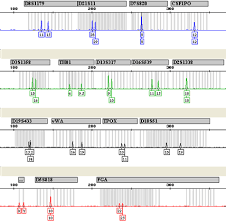 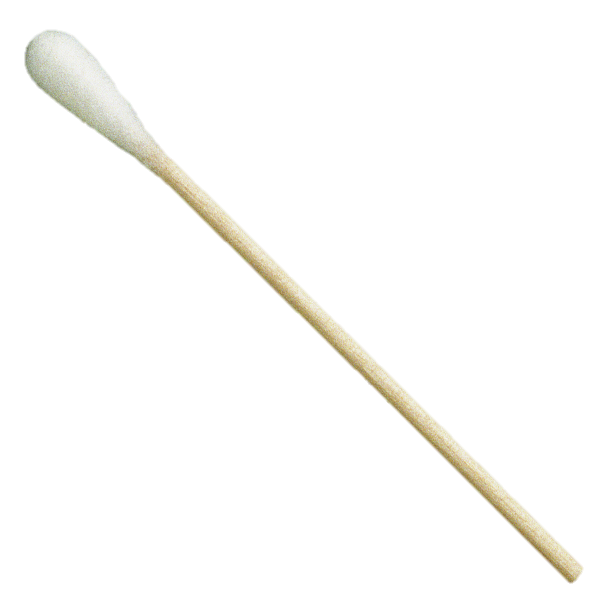 R
E
S
U
L
T
S
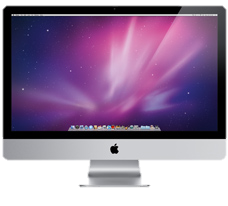 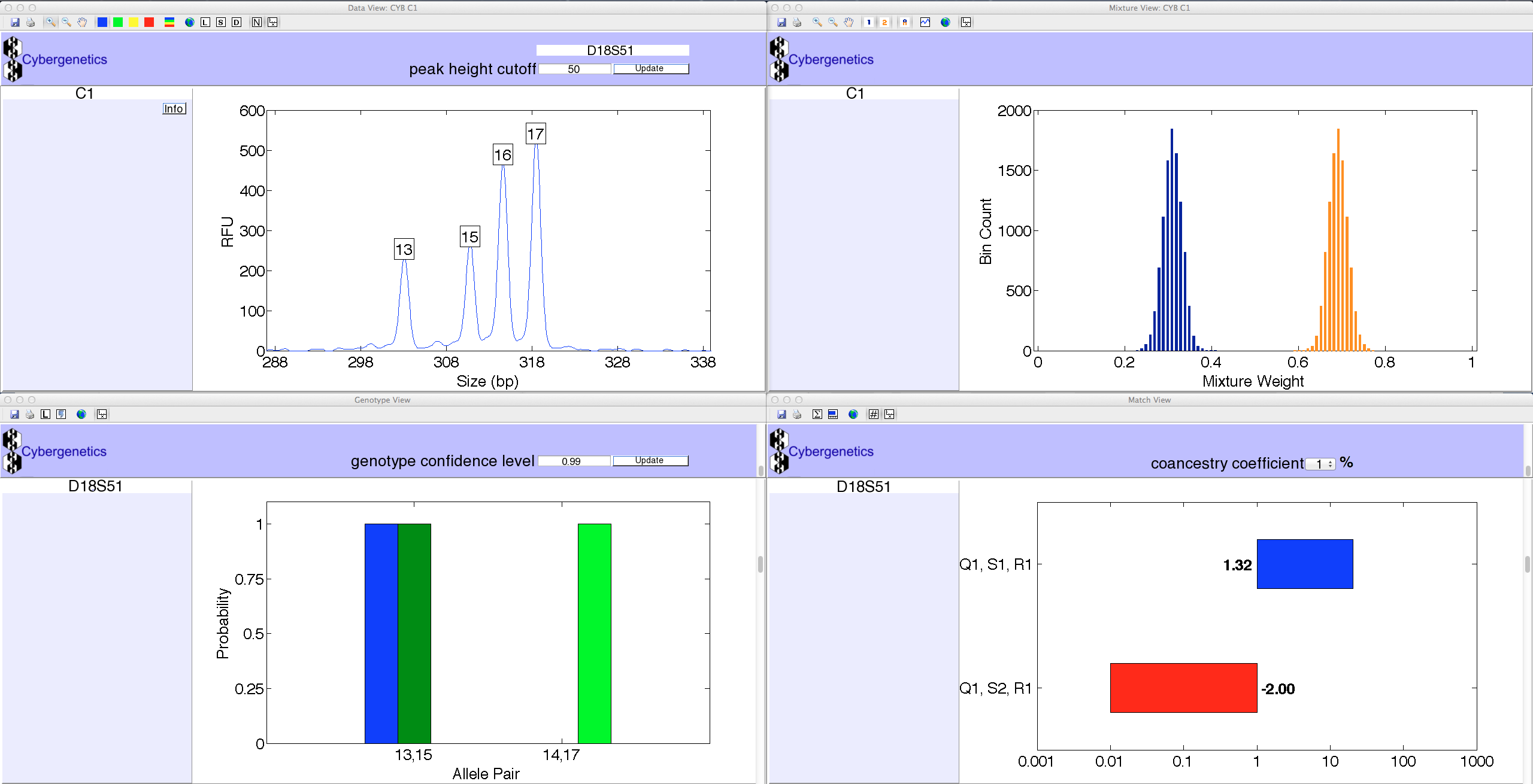 8
Are the suspects in the evidence?
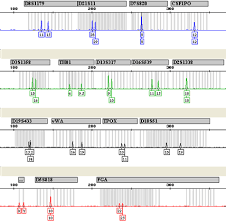 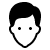 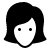 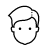 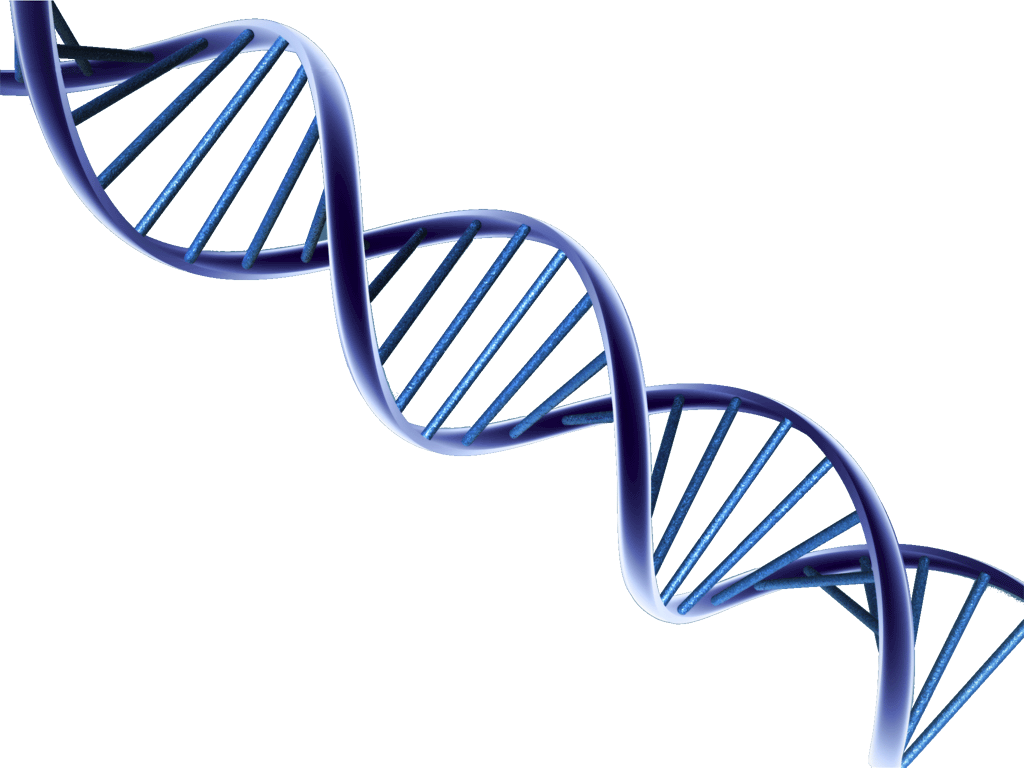 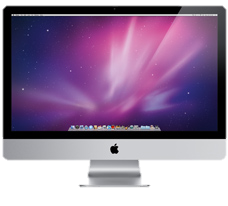 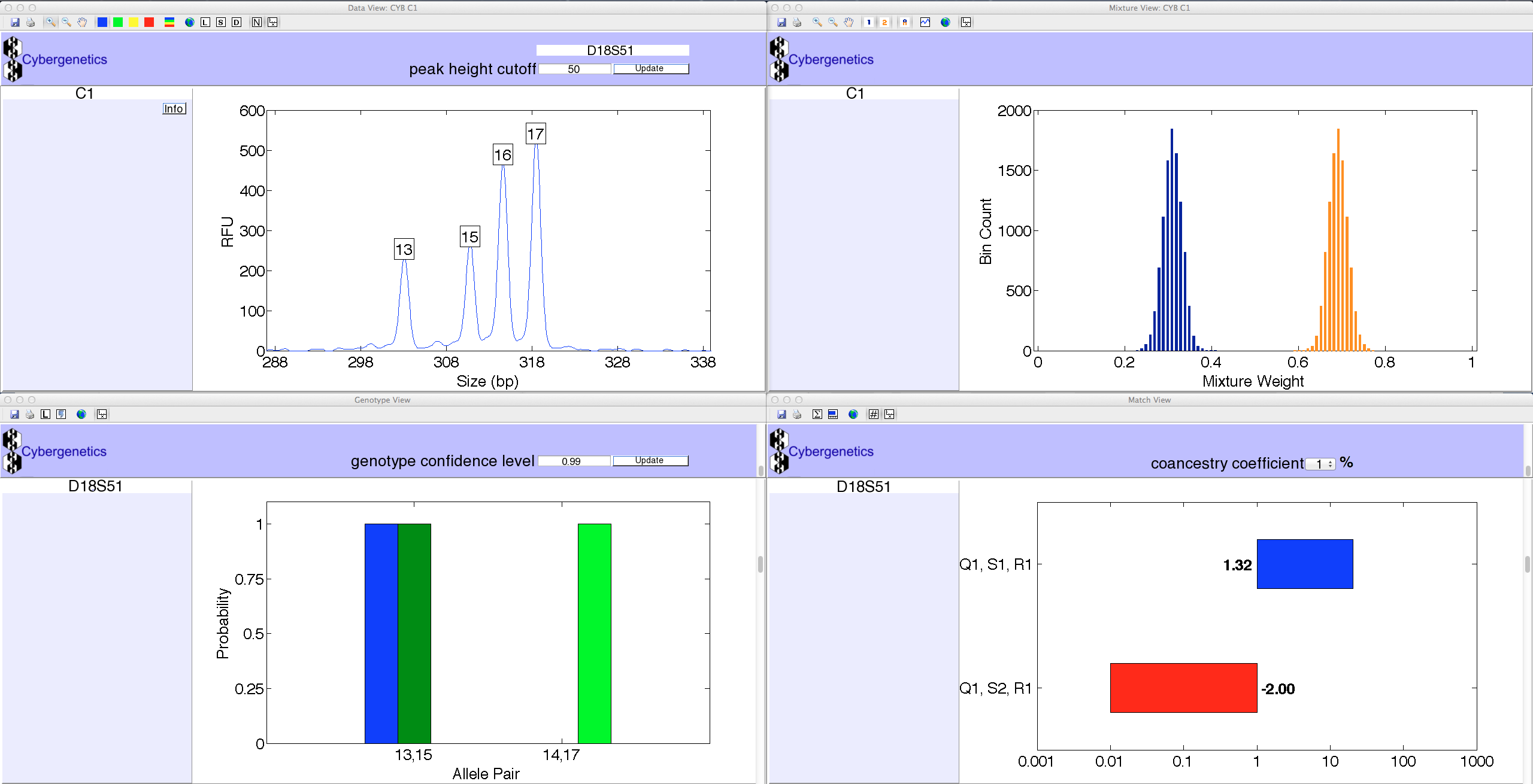 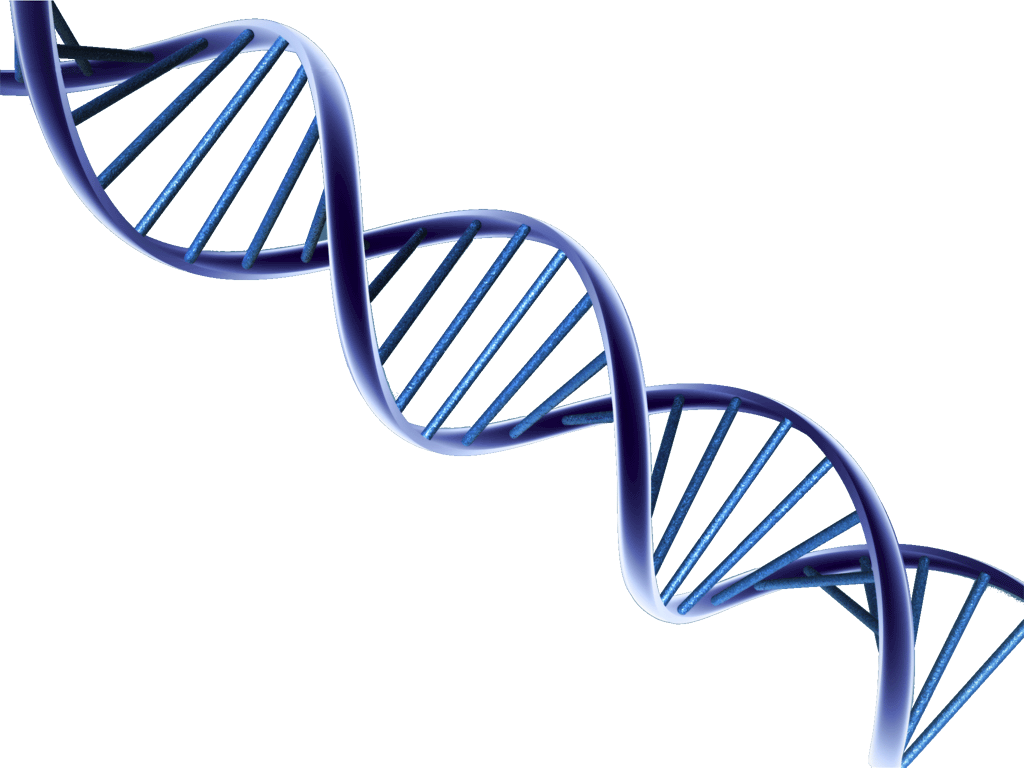 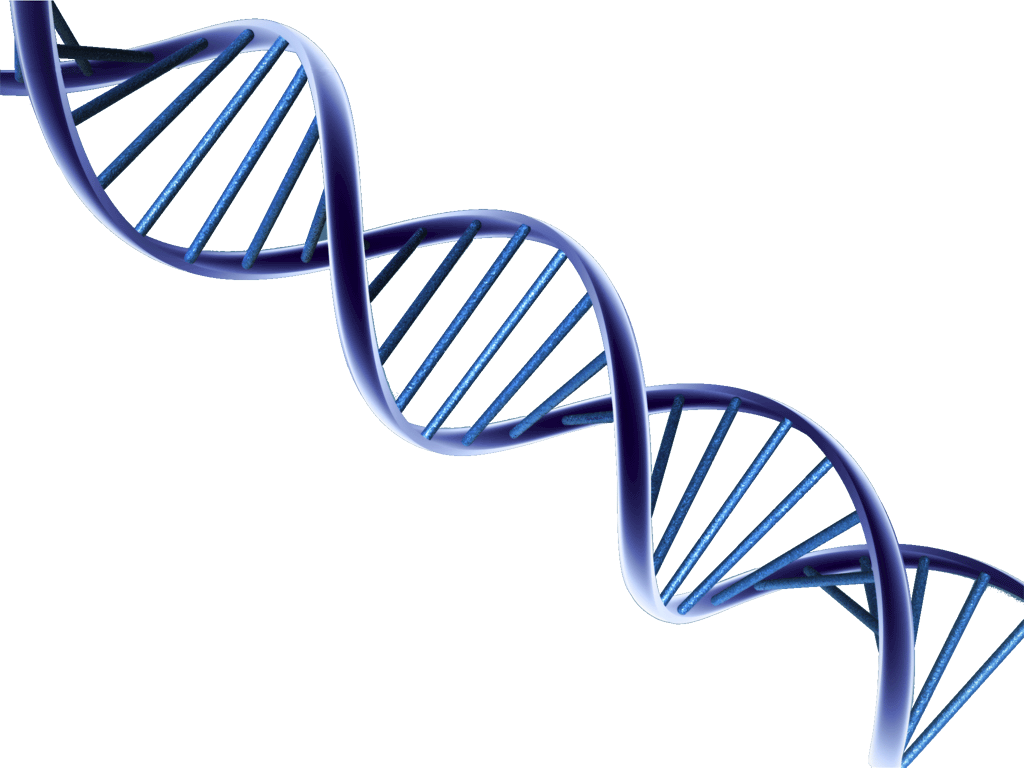 9
Match statistics
10
DNA evidence in the courtroom
Seven-day trial in Judge Chuck West’s courtroom
ADA Marcus Fontenot introduces DNA evidence
On March 10, 2016, Dr. Mark Perlin testifies at the trial in Ville Platte, LA
TrueAllele match statistics
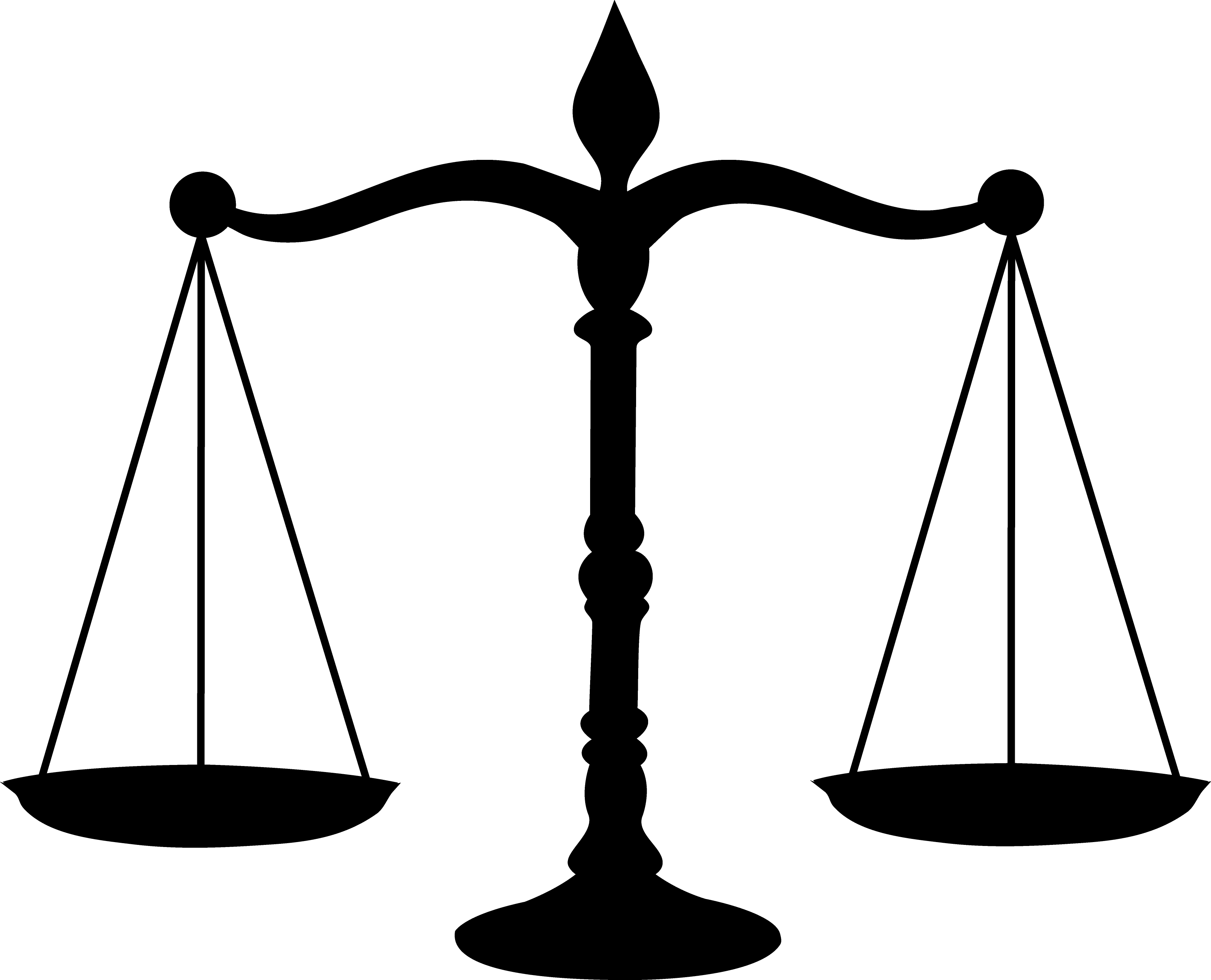 11
Guilty verdicts handed down in Thomas-Wilson murder trial
Ville Platte Gazette
TrueAllele statistically matched the defendants’ DNA to 
the DNA collected from the fence at the crime scene.

“After seven days of listening to eye witness and expert testimony, an Evangeline Parish Jury of 12 found Reokinski Thomas and Hilton Wilson guilty of first degree murder and attempted first degree murder.” 
Ville Platte Today
The prosecutors polled the jury after trial – 
the DNA was crucial in obtaining the convictions
12
Keys to success
Evidence collection
Lab develops DNA
Lab sends data to Cybergenetics
TrueAllele match statistics
Expert testimony
Justice is served

“DNA is key.”
- Investigator Marcus Aucoin
13
“
“
It’s definitely worth every nickel.  It’s going to make a huge difference in law enforcement.  It’s worth whatever it costs.
“Dr. Perlin’s testimony was very key. Probably wouldn’t have gotten a conviction without him.”
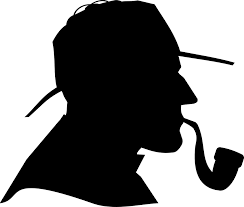 - Investigator Aucoin
14
TrueAllele® Experience
Uses    - evidence-to-suspect, solve cold cases
    - evidence-to-evidence, connect serial crime
- evidence-to-kinship, find missing people
- kinship-to-reference, conduct familial search
- remains-to-missing, identify disaster victims
Cases
DNA Evidence
Applications
Over 500 case reports filed on DNA evidence
15
[Speaker Notes: Cases - violent crime- gang related- sexual assault- incest rape

DNA Evidence
- 3, 4, 5, 6, 7 or more people- touch, degraded and low copy- non-suspect- family members

Applications
- investigative- identification- warrants- plea bargains- trial]
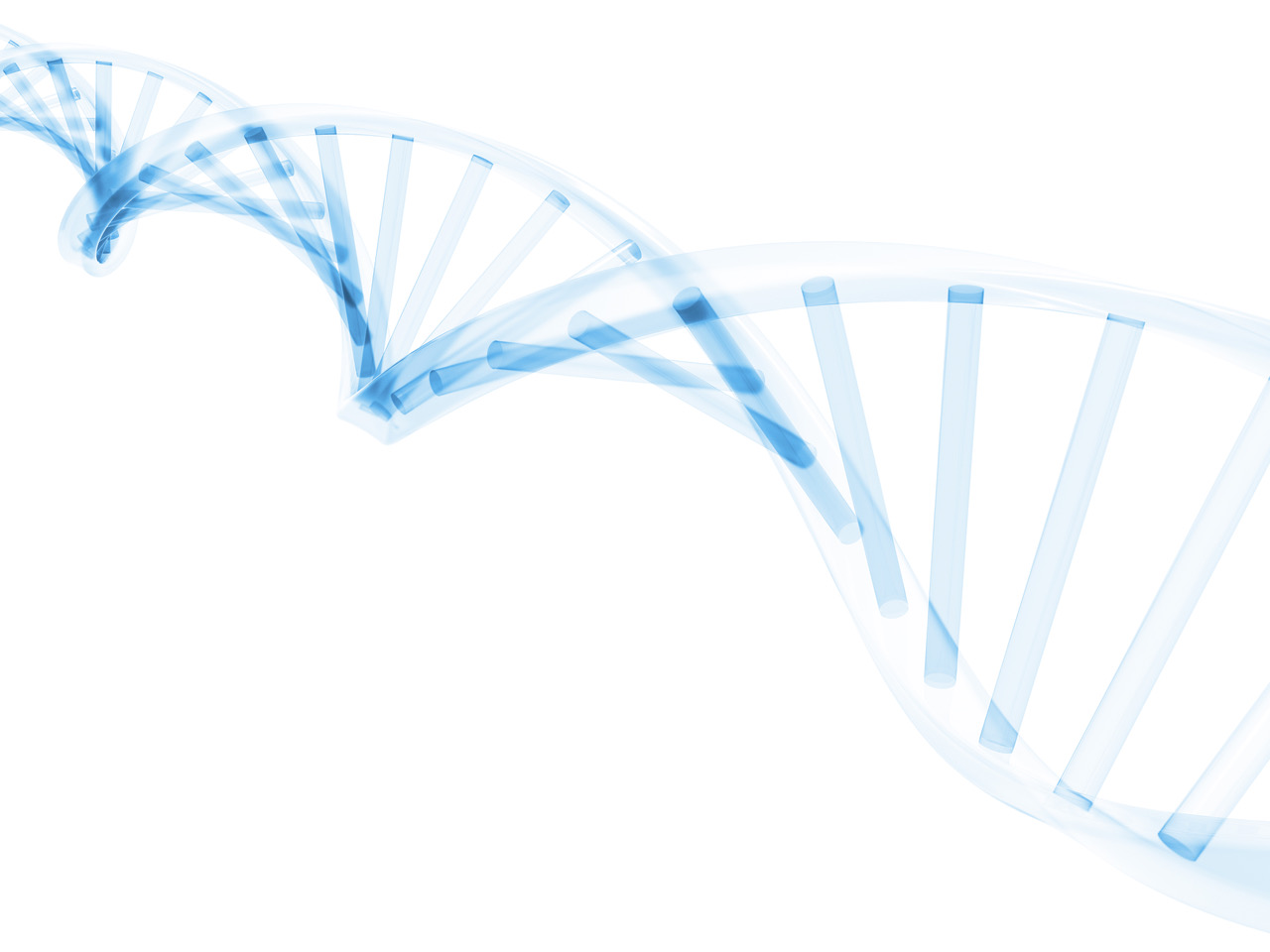 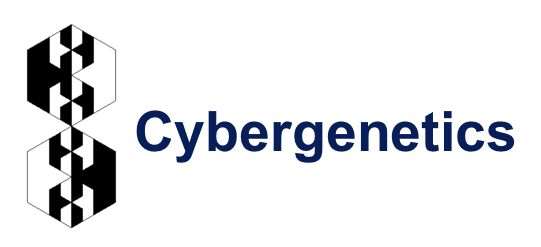 Thank you!
For more information
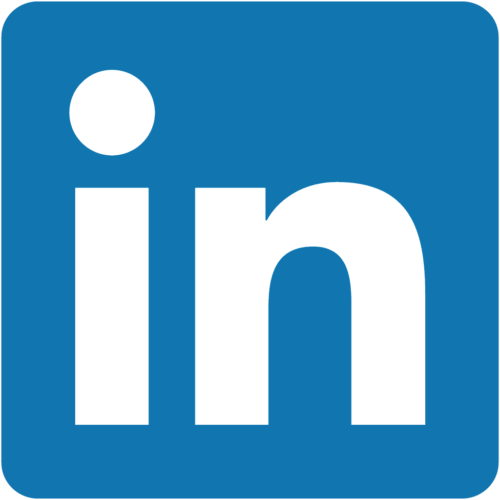 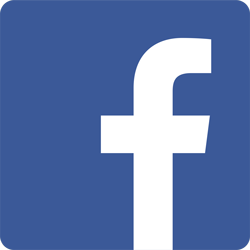 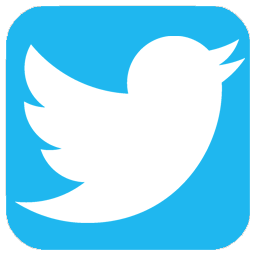 Beatriz Pujols, M.S.
beatriz@cybgen.com
(412) 683 - 3007
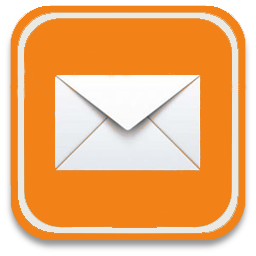 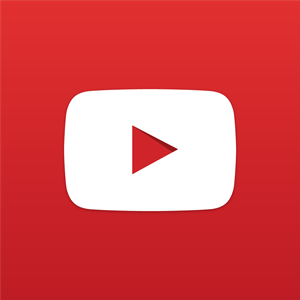 www.cybgen.com
16